Procéder de               séparationde justin carbonneau
sédimentation
Laisse reposer
dicontation
transuider
filtration
résidu
évaporation
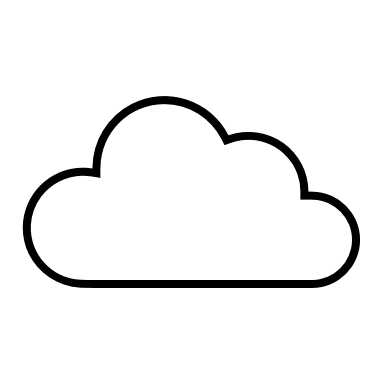 Mélange homogaine
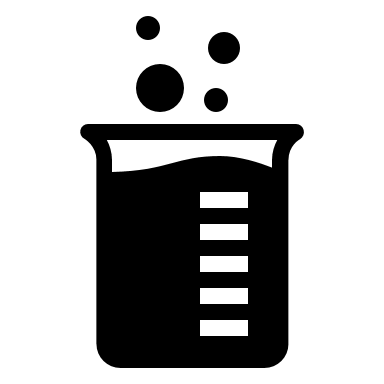 distillation
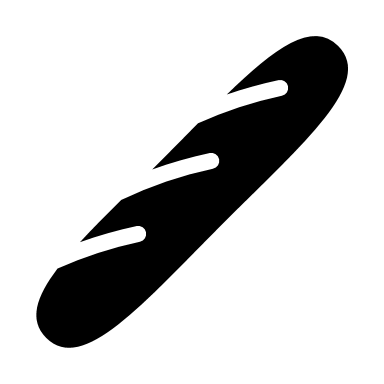 distillation
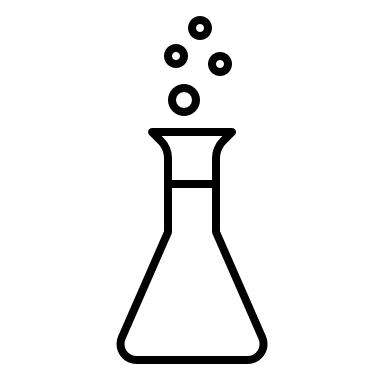 Colonne distillation